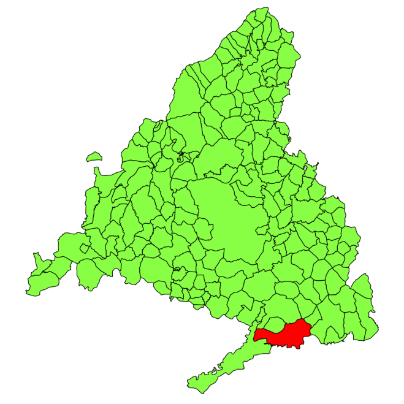 Villaconejos
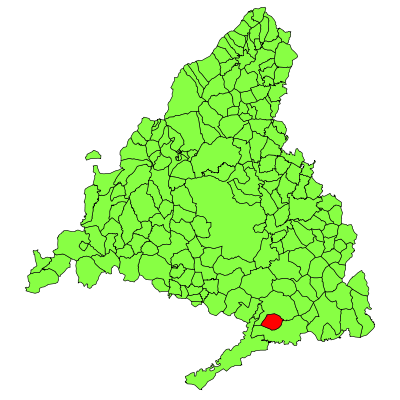 Colmenar de Oreja
Colmenar de Oreja y Villaconejos
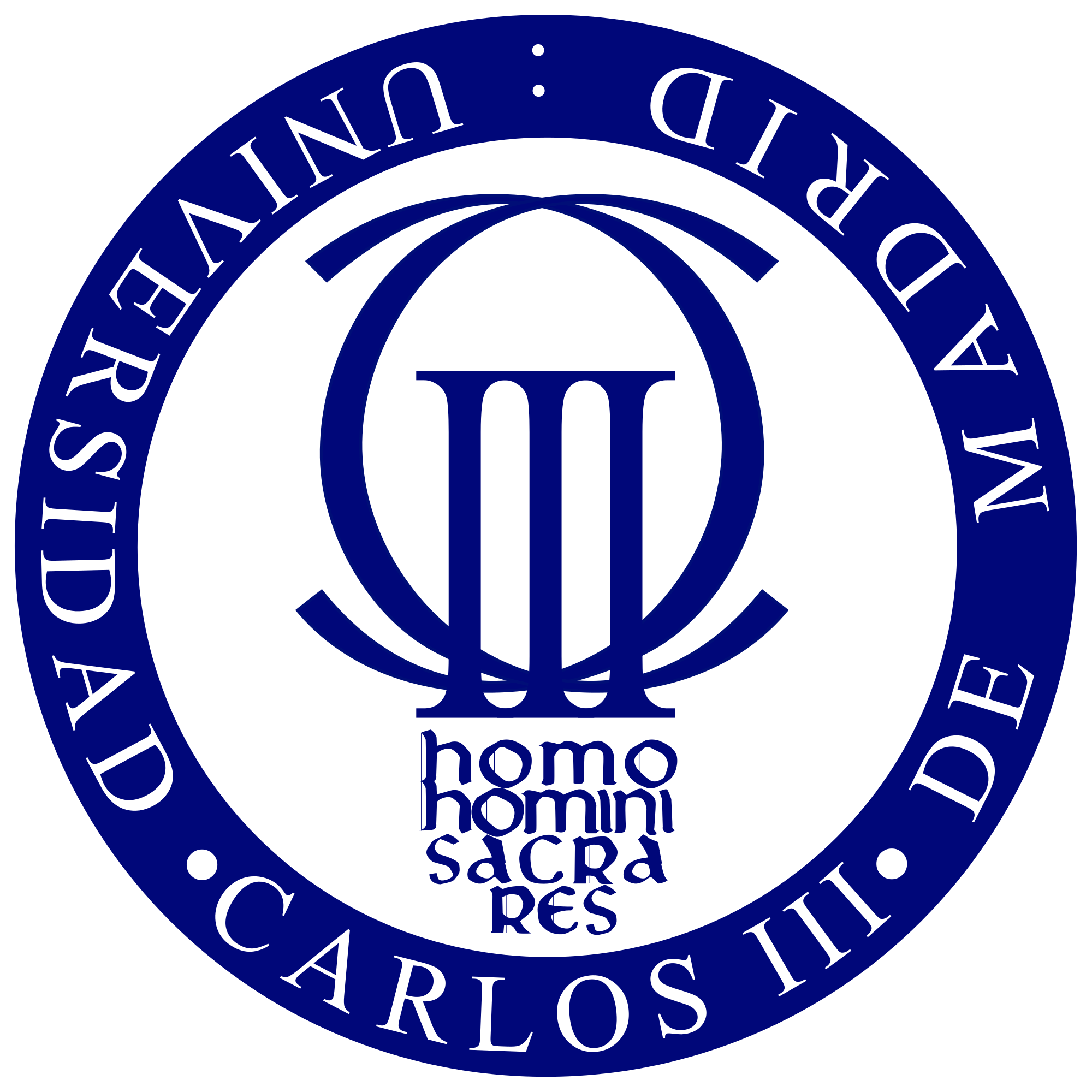 Fichas problema
PT1_G06_T4
PLANIFICACIÓN TERRITORIAL Y TURÍSTICA
Grado en Turismo
Universidad Carlos III de Madrid
CORRECIONES GENERALES
La evolución del problema está mal en algunos casos. Es la evolución si no se actúa
Agentes: Detallar mucho más. Qué concejalía dentro del ayuntamiento, qué consejería, qué ministerio.
Actuación: NO aquí. Además siguen siendo objetivos
PT1_G1_T04   08/11/2017
ÍNDICE
Fichas problema
6
1
Envejecimiento de la población
Falta de ofertas de alojamiento y de restauración
7
2
Turismo cultural poco desarrollado
Pernoctaciones de poca duración
8
3
El pueblo poco involucrado al turismo
Escaso transporte público para llegar
9
4
Falta de la imagen de municipios ecológicos
Falta de aparcamiento
10
5
Falta de información turística
Poca accesibilidad
FICHAS PROBLEMA
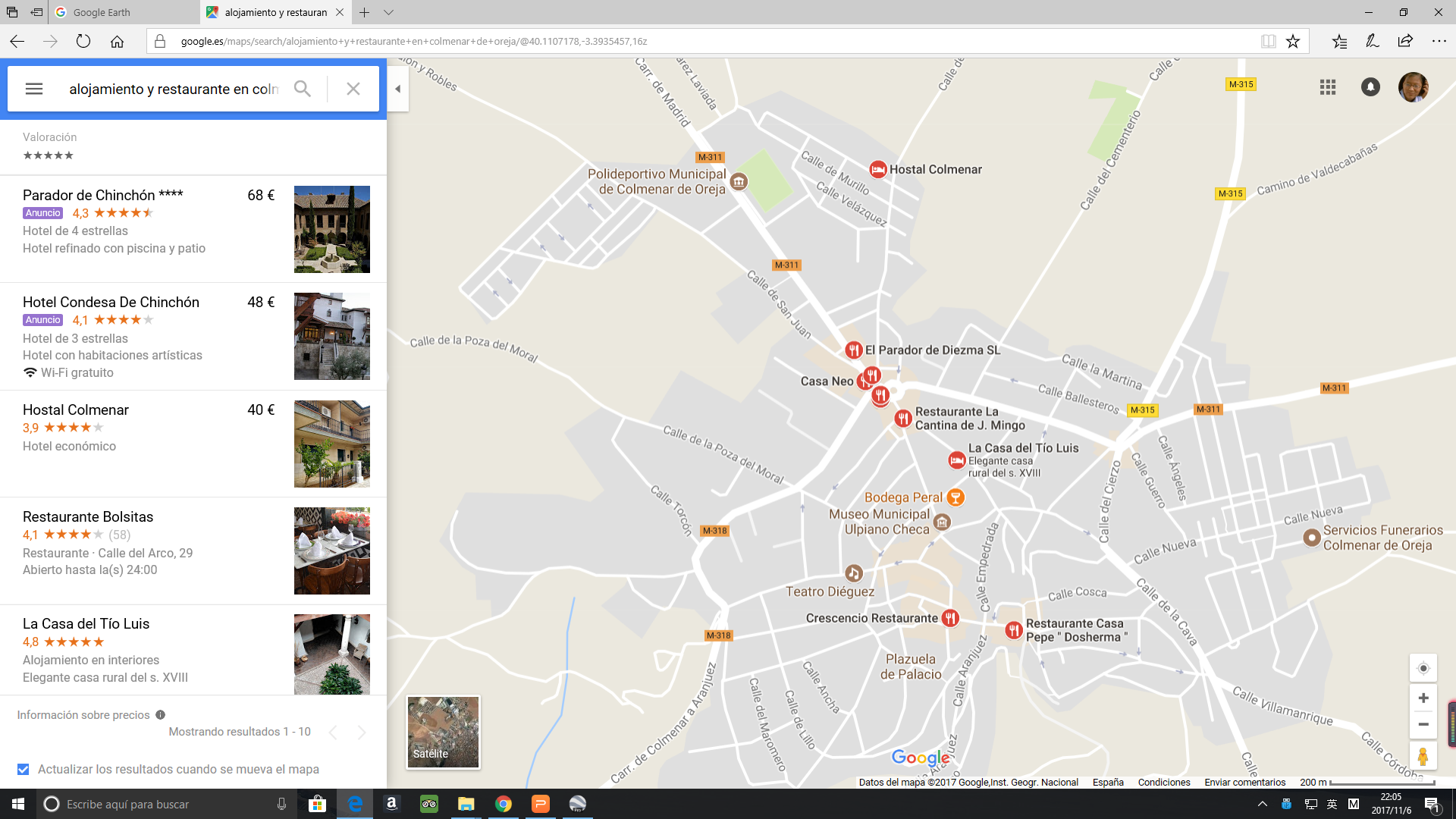 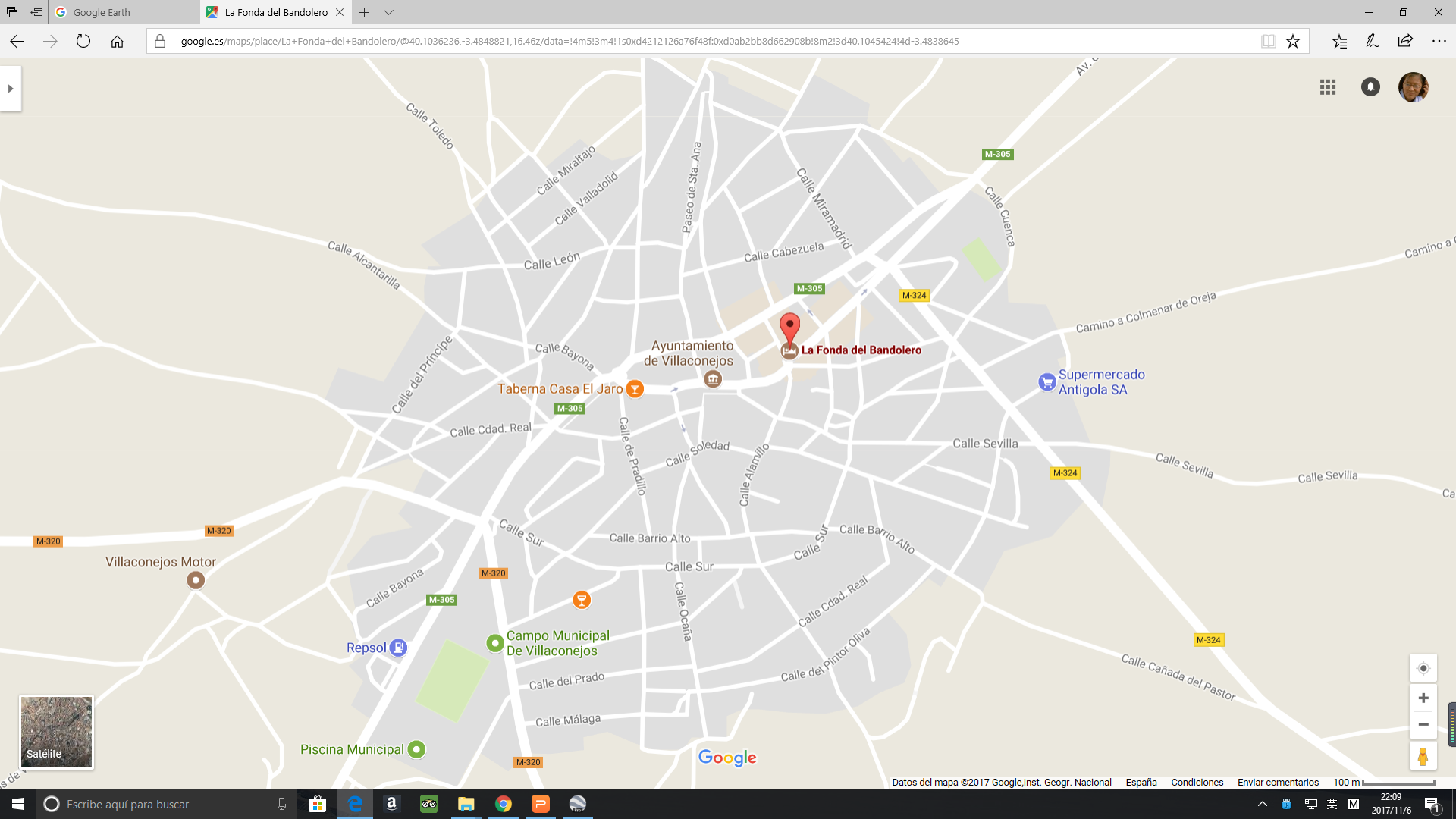 FICHAS PROBLEMA
MORE  THEN  TEMPLATE
Click here to add  you to the  center
of the  narrative thought
FICHAS PROBLEMA
FICHAS PROBLEMA
MORE  THEN  TEMPLATE
Click here to add  you to the  center
of the  narrative thought
FICHAS PROBLEMA
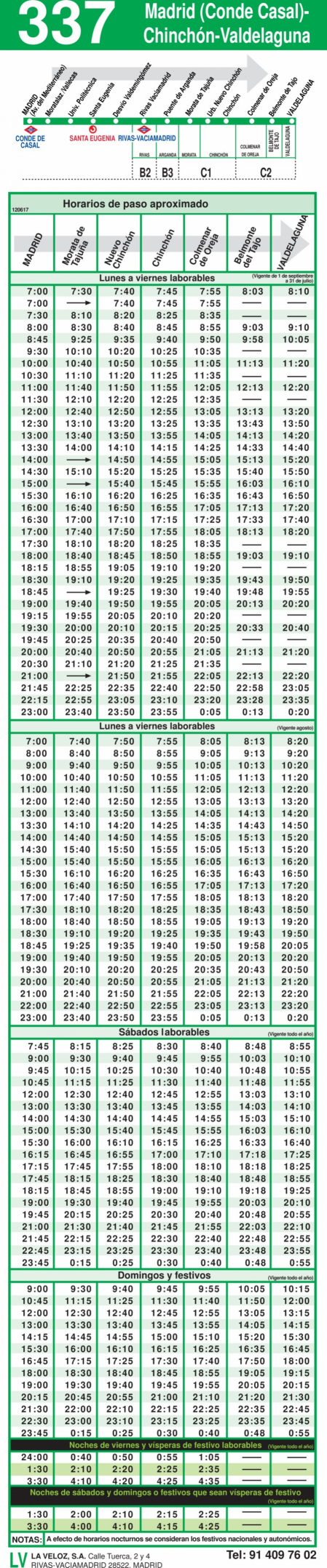 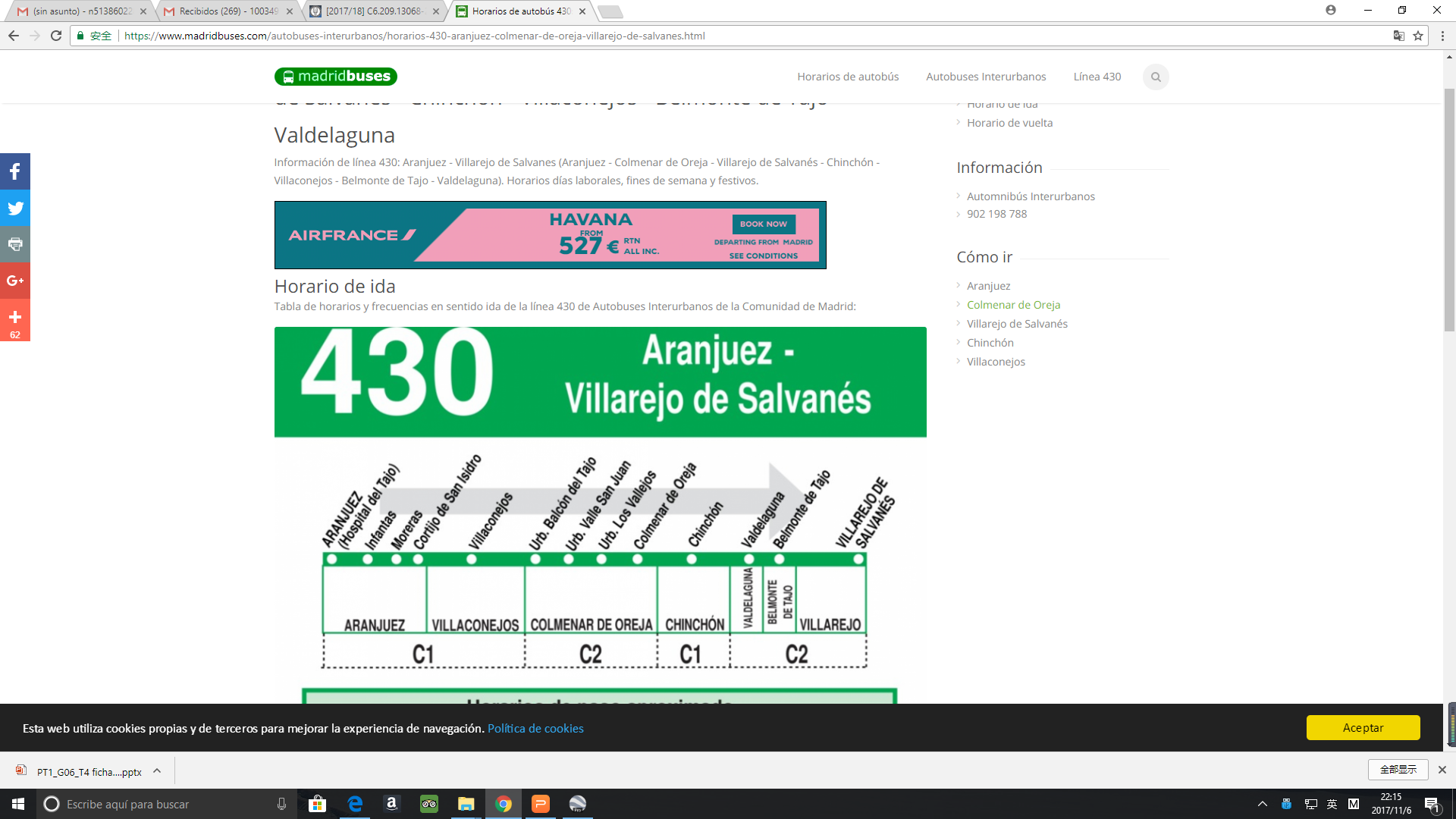 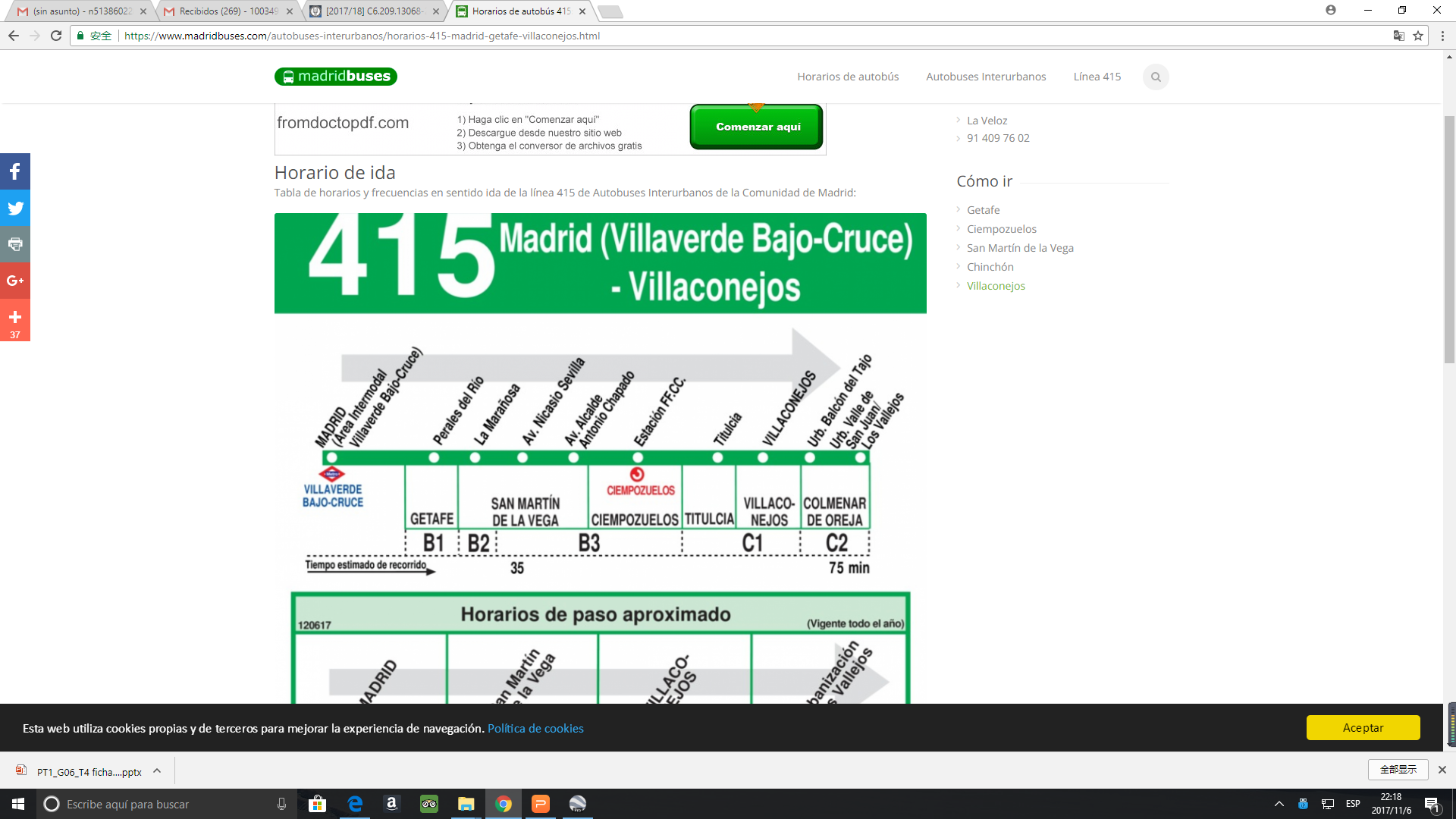 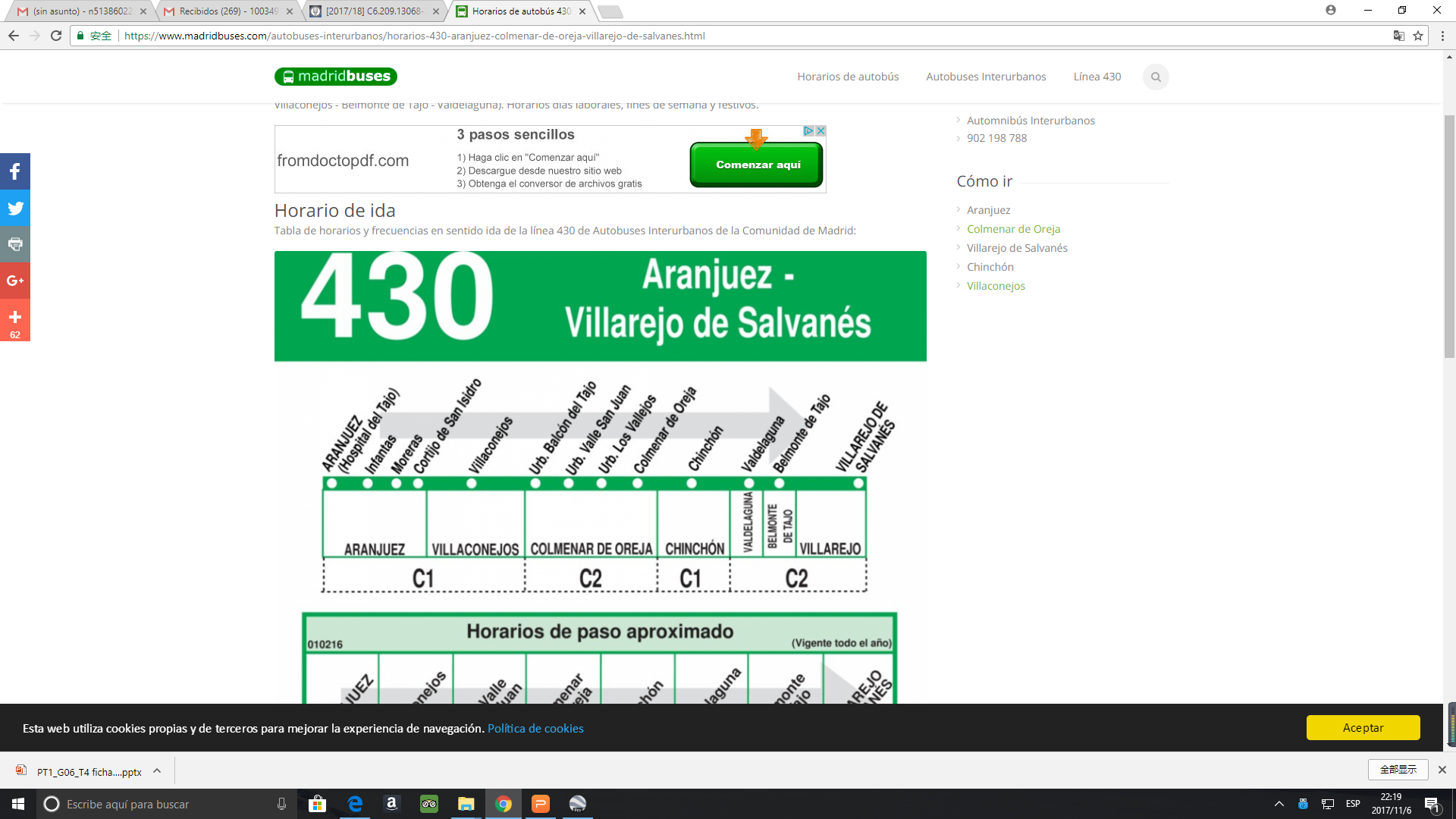 FICHAS PROBLEMA
MORE  THEN  TEMPLATE
Click here to add  you to the  center
of the  narrative thought
FICHAS PROBLEMA
FICHAS PROBLEMA
MORE  THEN  TEMPLATE
Click here to add  you to the  center
of the  narrative thought
FICHAS PROBLEMA
FICHAS PROBLEMA
MORE  THEN  TEMPLATE
Click here to add  you to the  center
of the  narrative thought
FICHAS PROBLEMA
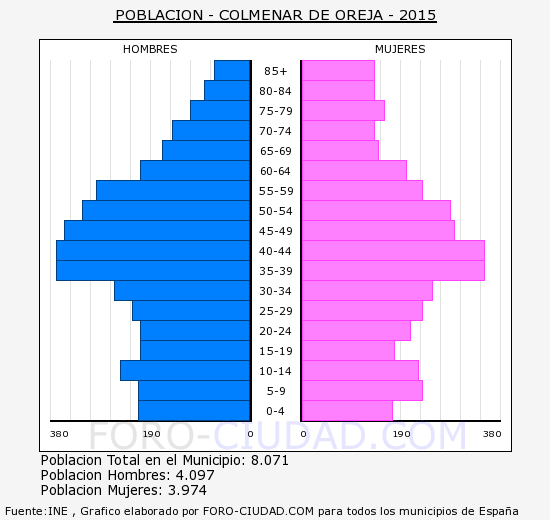 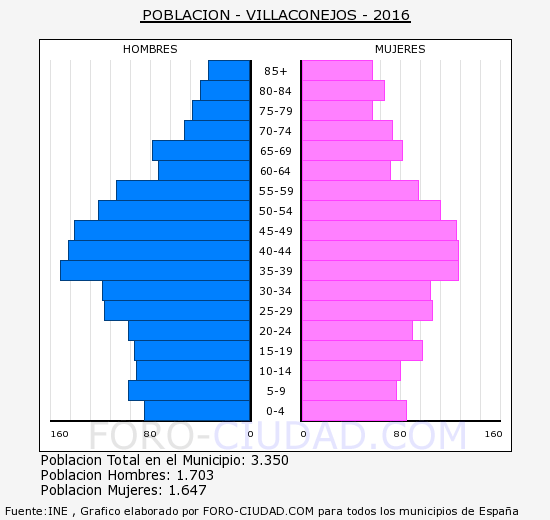 FICHAS PROBLEMA
MORE  THEN  TEMPLATE
Click here to add  you to the  center
of the  narrative thought
FICHAS PROBLEMA
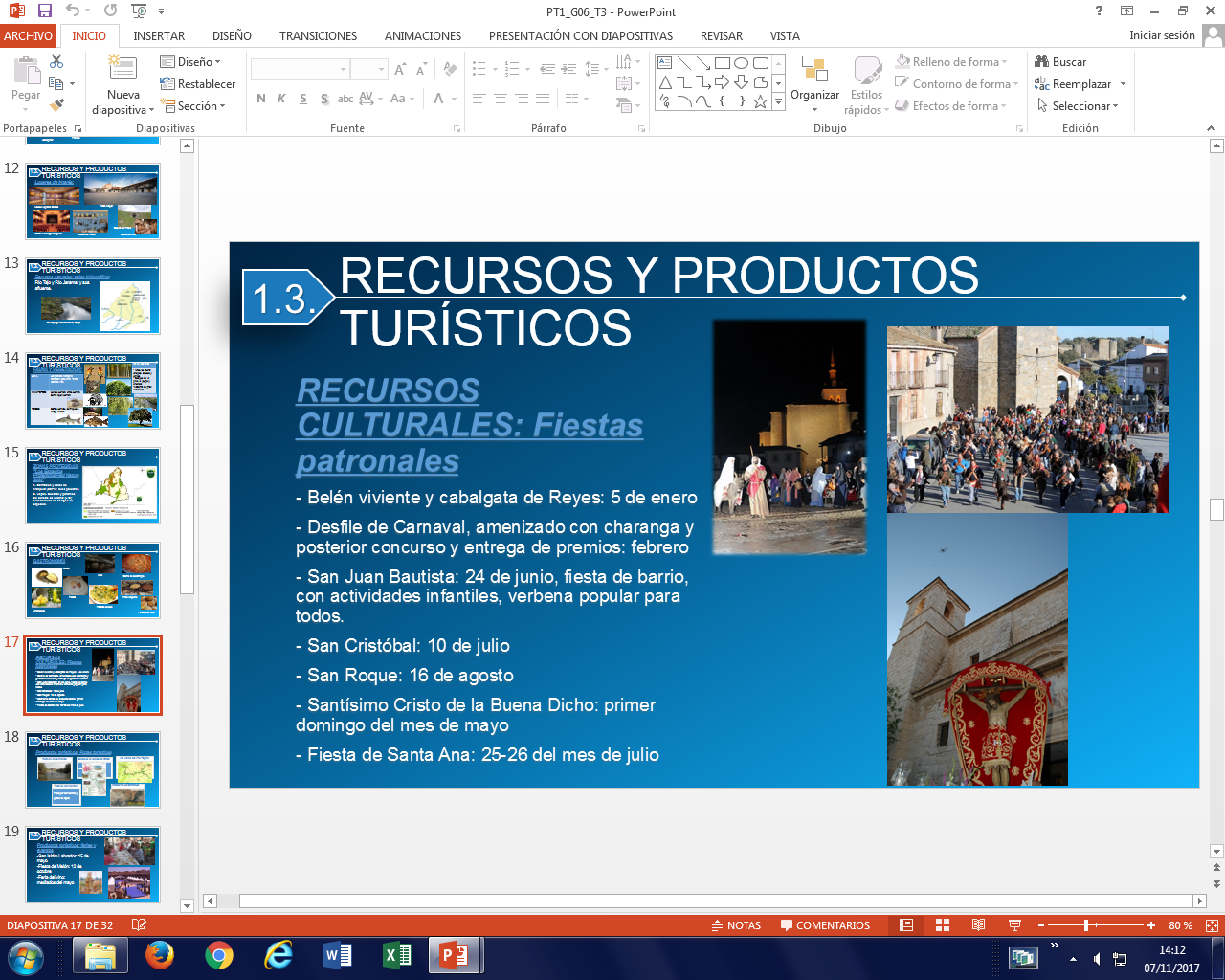 FICHAS PROBLEMA
MORE  THEN  TEMPLATE
Click here to add  you to the  center
of the  narrative thought
FICHAS PROBLEMA
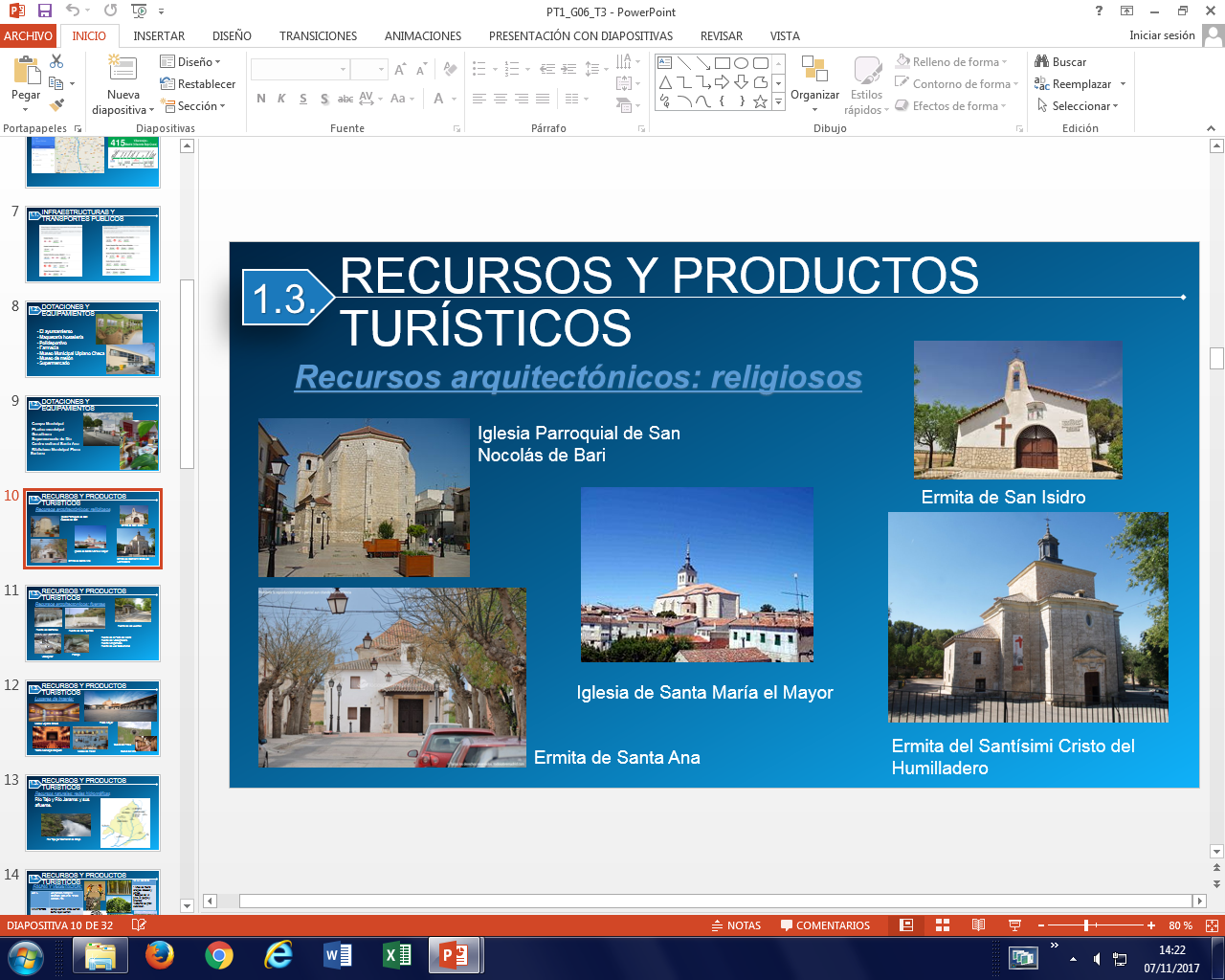 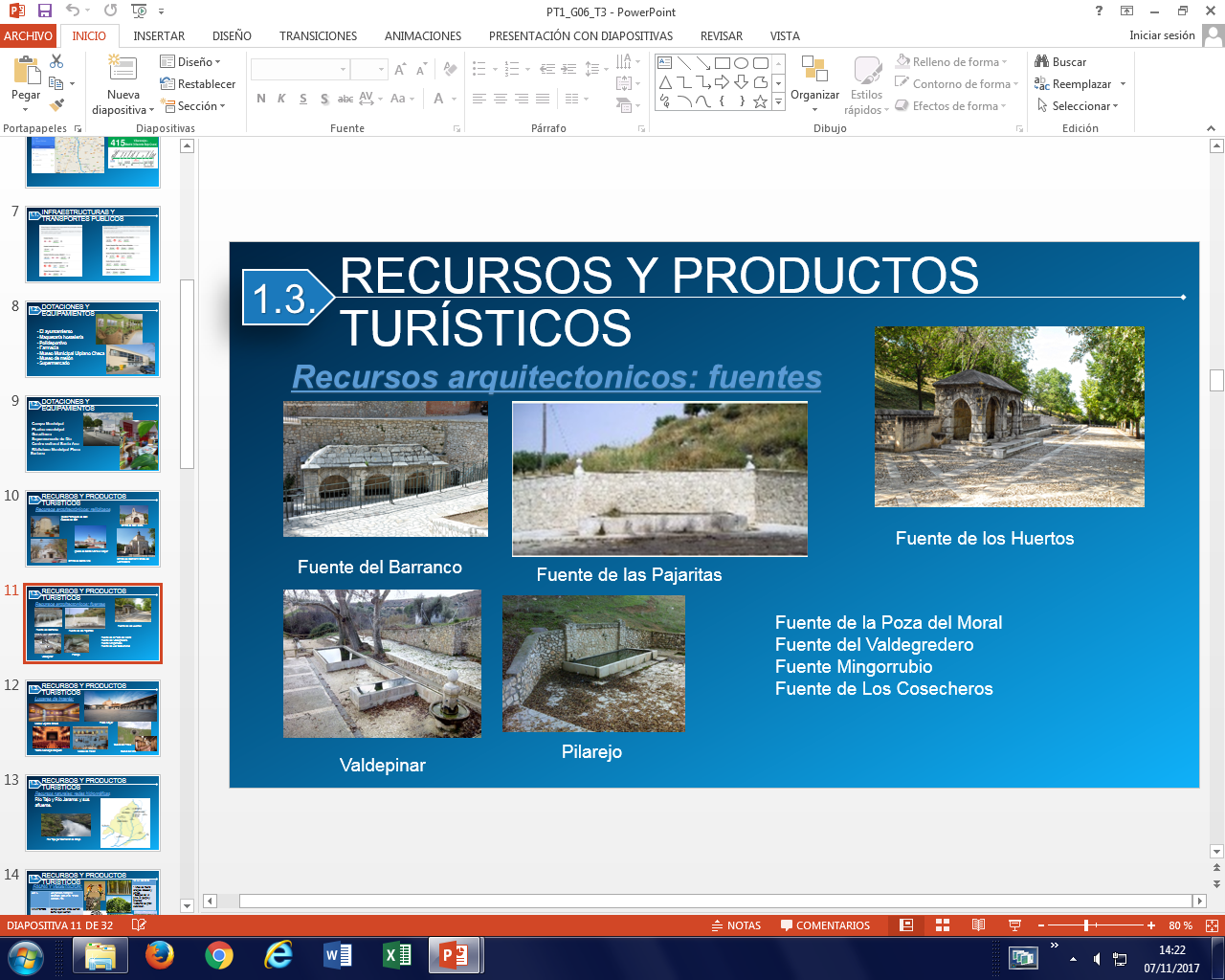 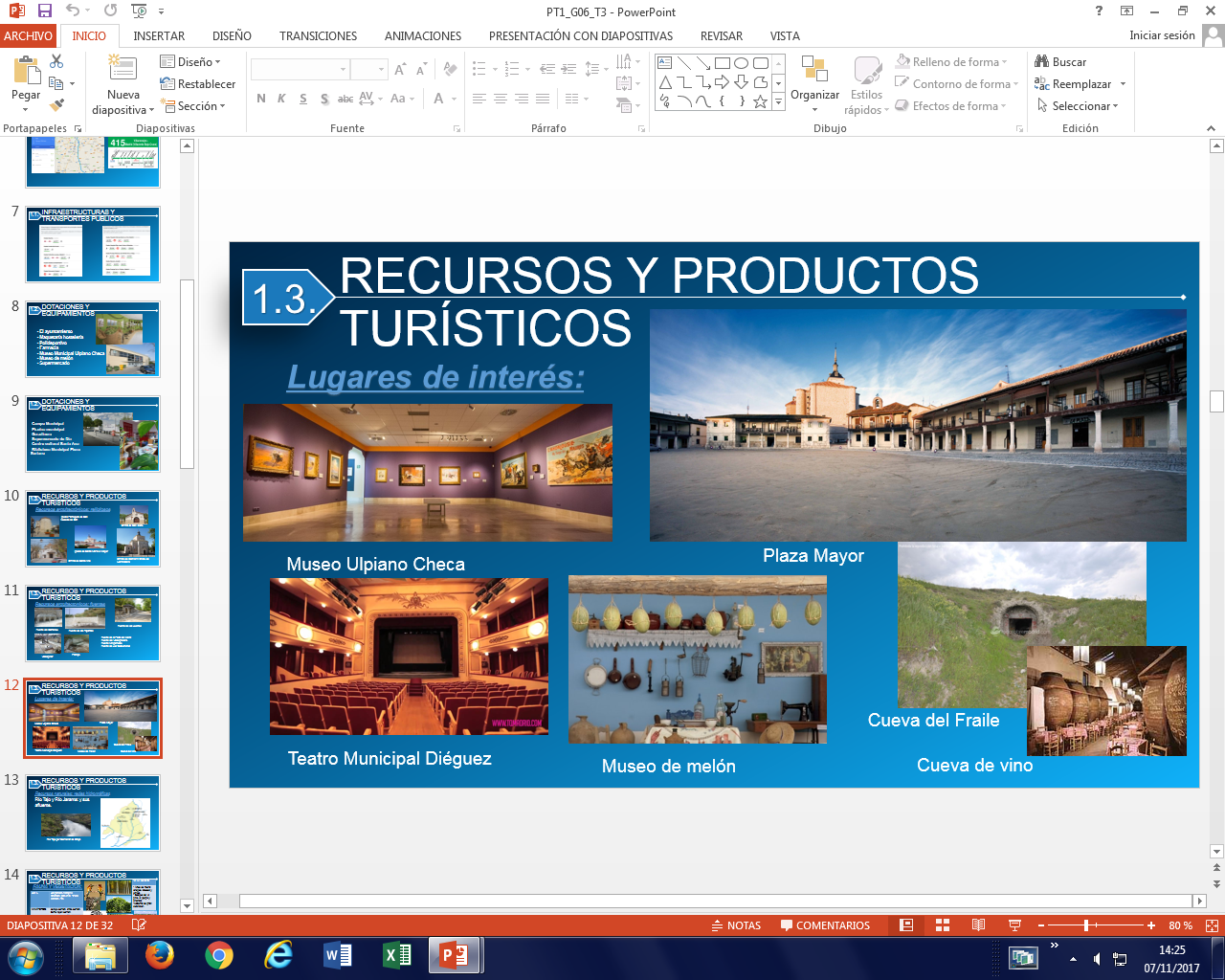 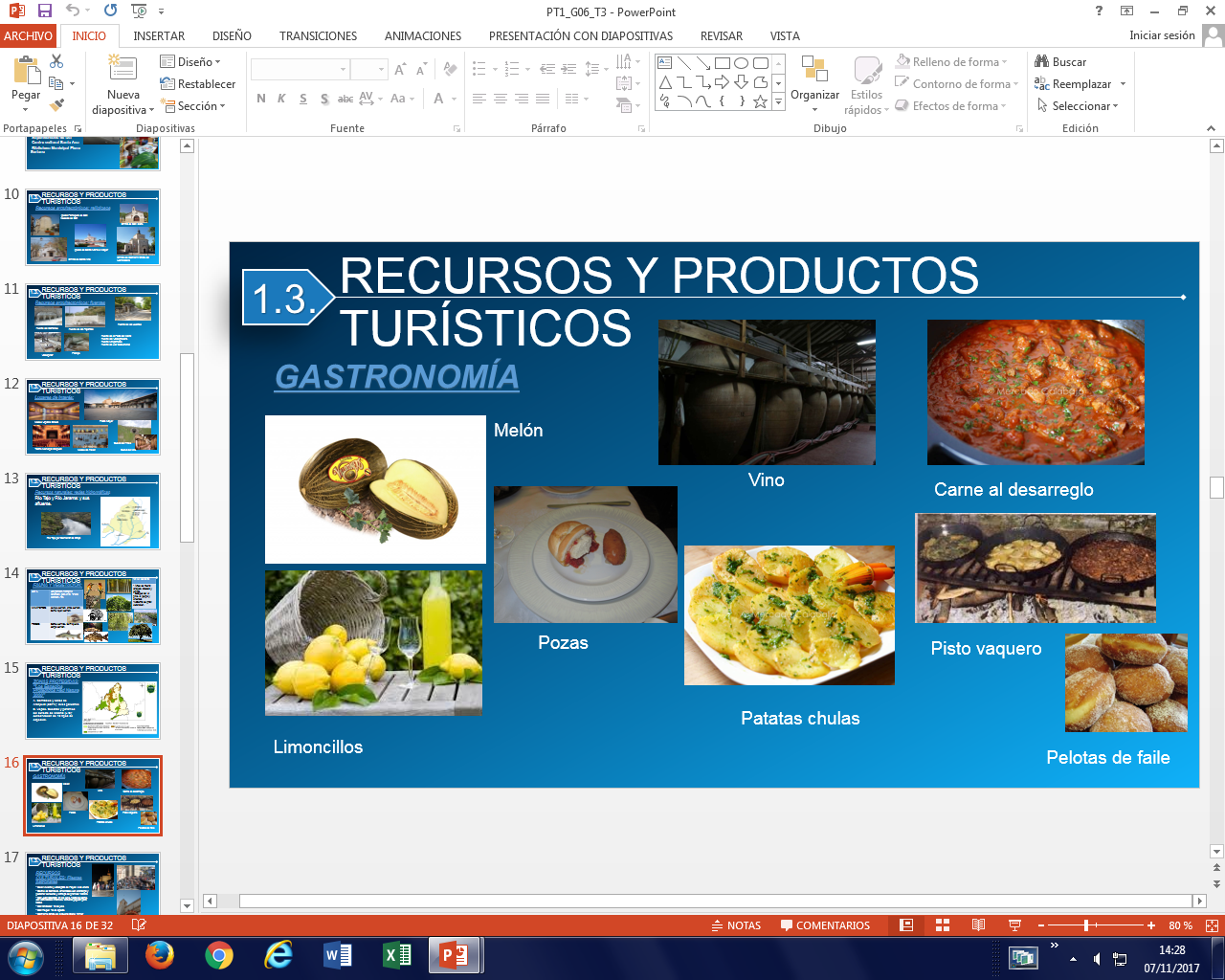 FICHAS PROBLEMA
MORE  THEN  TEMPLATE
Click here to add  you to the  center
of the  narrative thought
FICHAS PROBLEMA
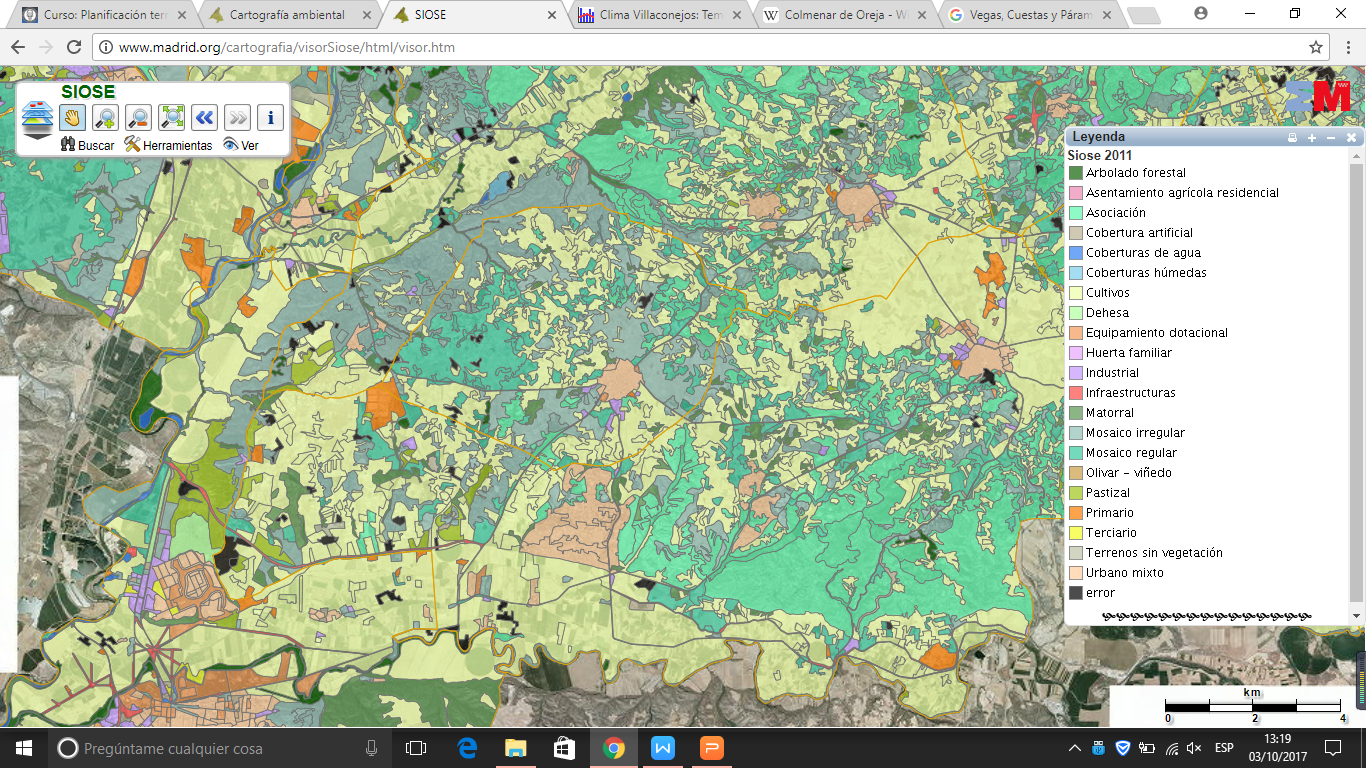 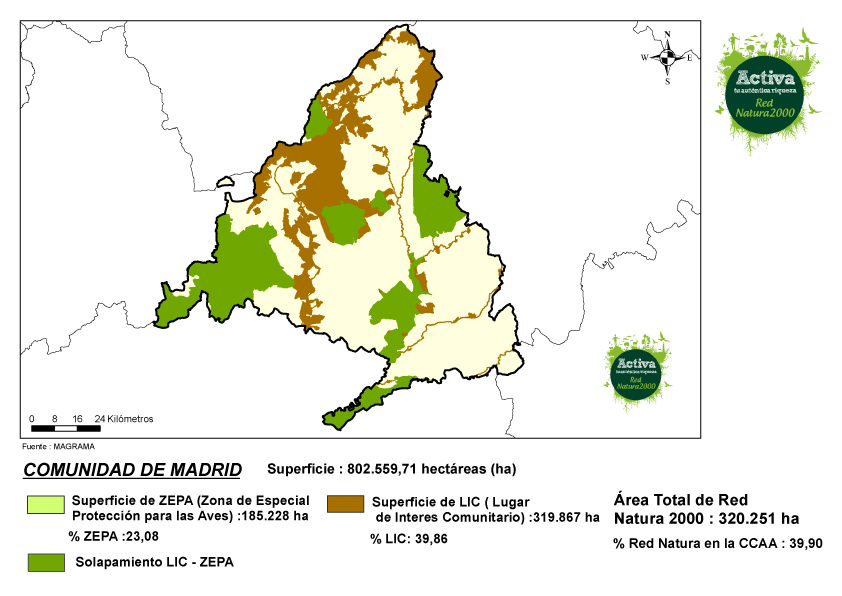 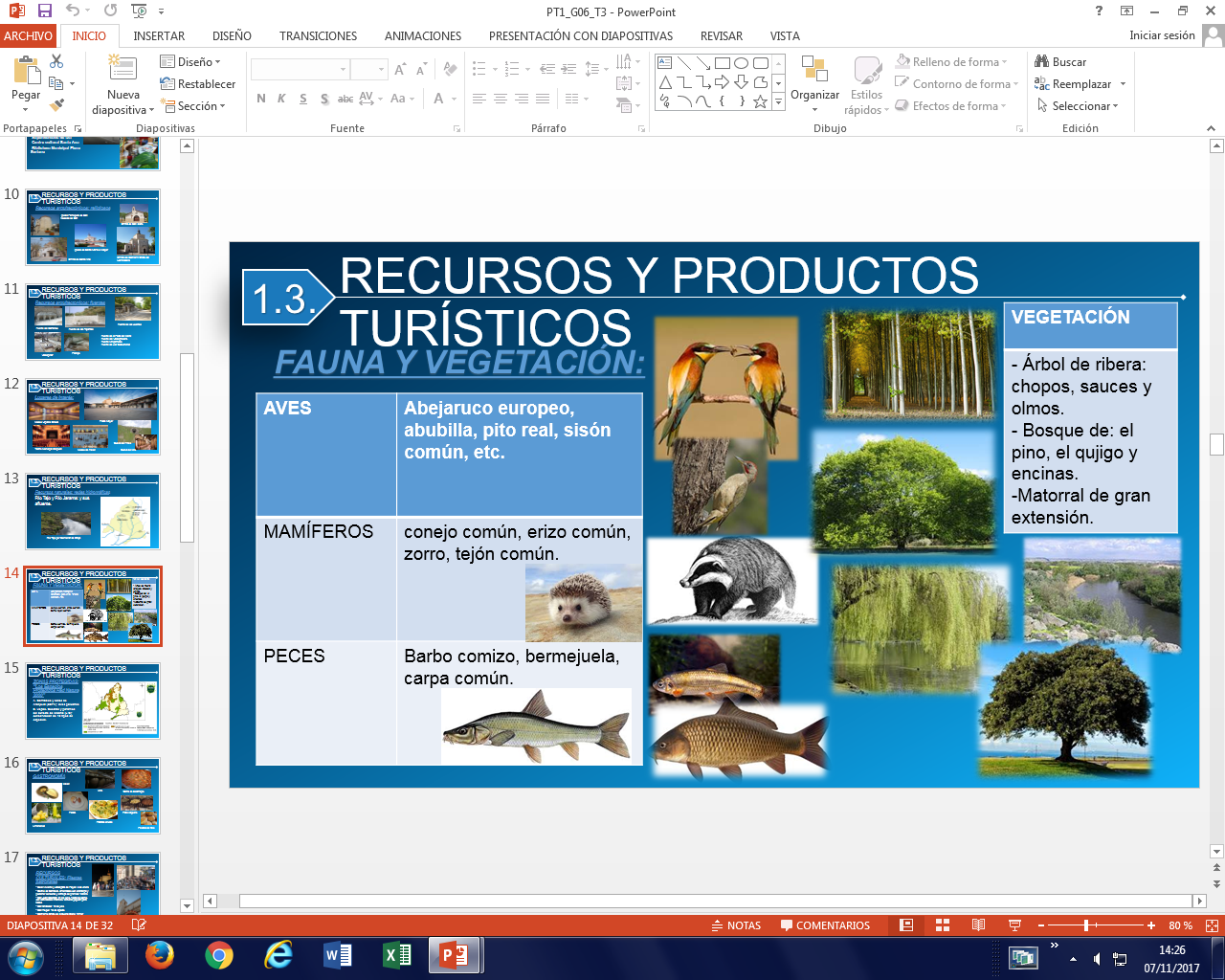 Espacios protegidos
Hábitat natural
Gran extensión de cultivos
FICHAS PROBLEMA
MORE  THEN  TEMPLATE
Click here to add  you to the  center
of the  narrative thought
FICHAS PROBLEMA
FICHAS PROBLEMA
MORE  THEN  TEMPLATE
Click here to add  you to the  center
of the  narrative thought
- https://www.madridbuses.com/madrid/autobuses-colmenar-de-oreja.html
Bibliografía
Fuente de datos
GRACIAS